Agrochemie

Ing. Martin Kulhánek, Ph.D.
FAPPZ A357
kulhanek@af.czu.cz
Chemické názvosloví
          Oxidační číslo atomu (skripta Agrochemie str. 50)
Chemické názvosloví
          Oxidační číslo atomu (skripta Agrochemie str. 50)
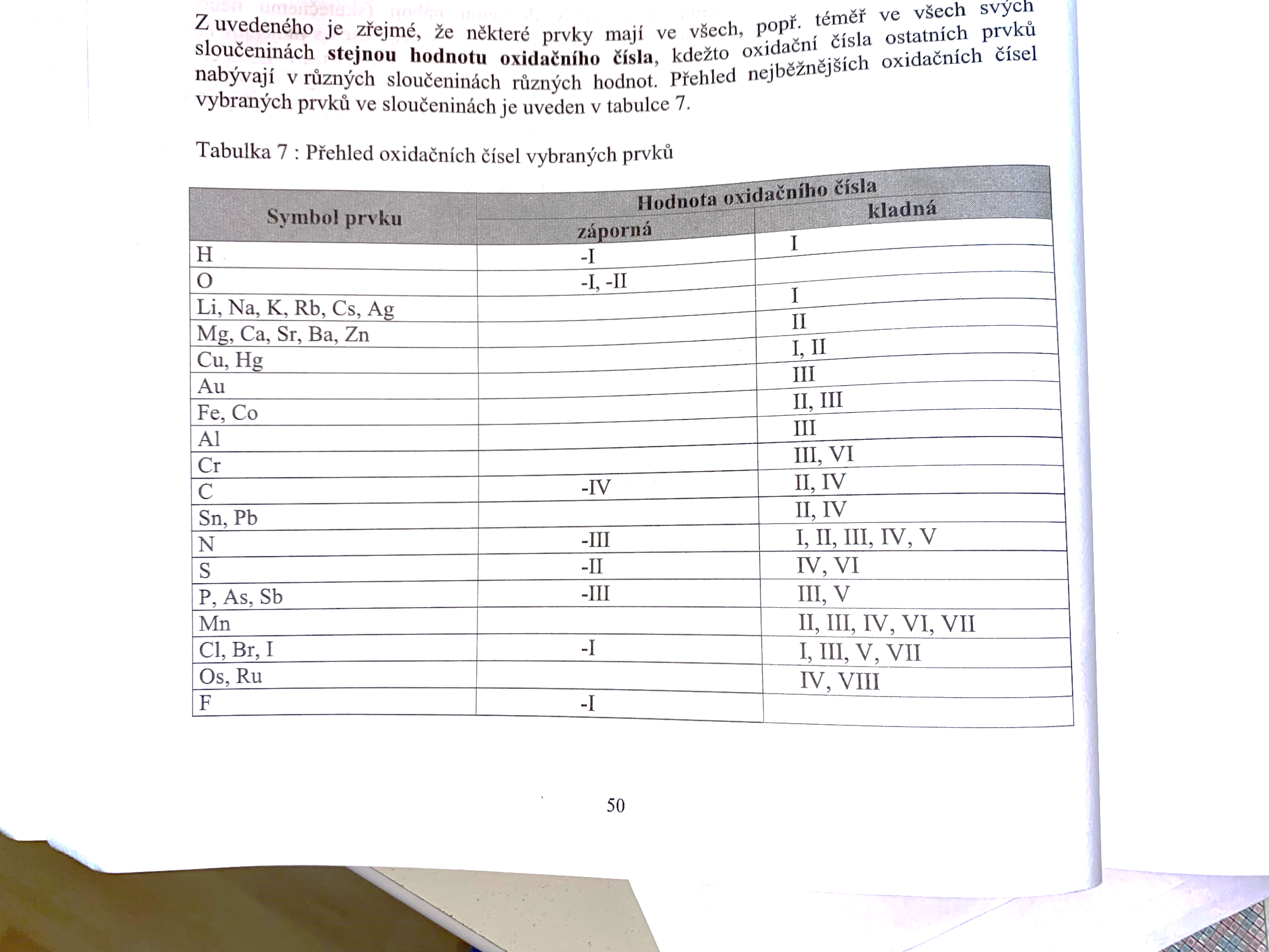 Chemické názvosloví
          Oxidační číslo atomu
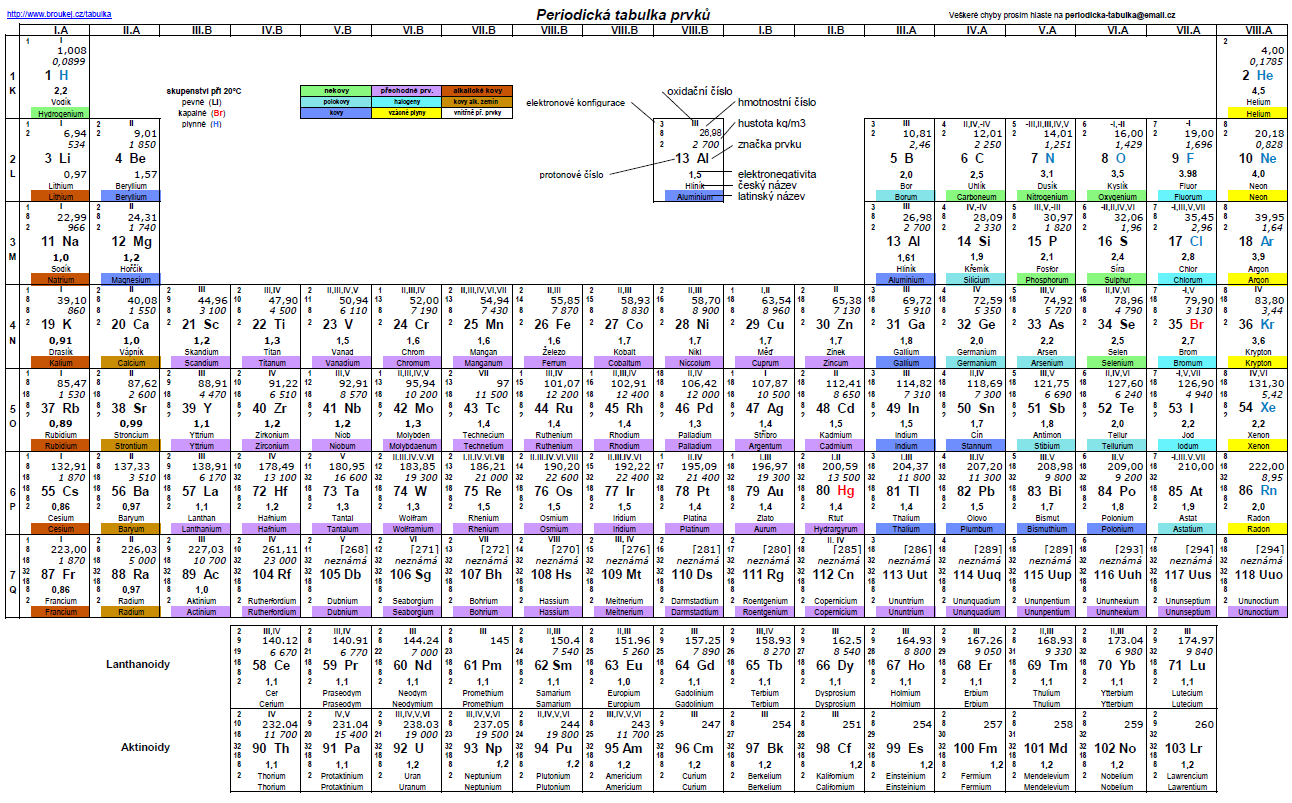 Chemické názvosloví
          Každá chemická látka má jasně definovaný:
Název
Vzorec
Chemické názvosloví
          Binární sloučeniny
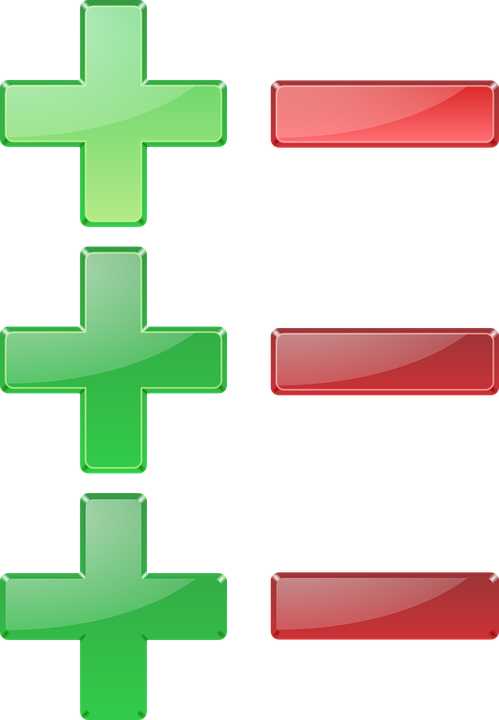 Názvy a vzorce
Aniont 
– píše se v názvu vepředu (koncovka –id) a ve vzorci vzadu, dané záporné oxidační číslo
Kationt 
– píše se v názvu vzadu a ve vzorci vepředu, kladné oxidační číslo
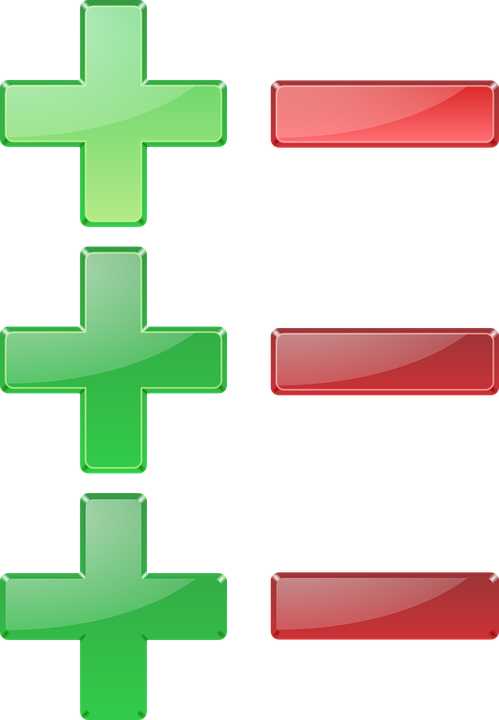 Koncovky:
+ I
+ II
+ III
+ IV
+ V
+ VI
+ VII
+ VIII
-ný
-natý
-itý
-ičitý
-ečný, -ičný
-ový
-istý
-ičelý
Chemické názvosloví
          číselné předpony
Číselná předpona
1
2
3
4
5
6
7
8
9
10
Mono-
Di-
Tri-
Tetra-
Penta-
Hexa-
Hepta-
Okta-
Nona-
Deka-
Chemické názvosloví                       OXIDY
          Binární sloučeniny
O-II
Aniont 
– píše se v názvu vepředu (koncovka –id) a ve vzorci vzadu, dané záporné oxidační číslo
Kationt 
– píše se v názvu vzadu a ve vzorci vepředu, kladné oxidační číslo
O-2
-ný
-natý
-itý
-ičitý
-ečný, -ičný
-ový
-istý
-ičelý
+ I
+ II
+ III
+ IV
+ V
+ VI
+ VII
+ VIII
CdO
Oxid kademnatý
Oxid měďný
Cu2O
N2O3
Oxid dusitý
Oxid manganistý
Mn2O7
Oxid bromistý
Br2O7
Chemické názvosloví
          Binární sloučeniny
                                   OXIDY
SO2
Oxid siřičitý
V2O5
Oxid vanadičný
Oxid bromičný
Oxid bromičný
Br2O5
As2O7
Oxid arsenistý
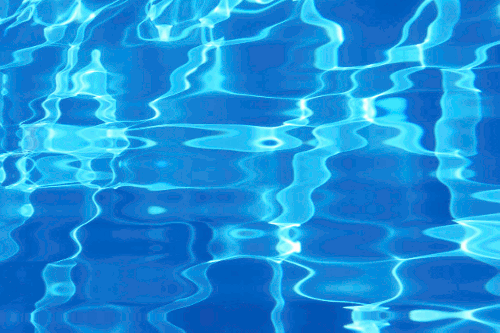 Oxid vodný
Chemické názvosloví                   SULFIDY
          Binární sloučeniny
S-II
Aniont 
– píše se v názvu vepředu (koncovka –id) a ve vzorci vzadu, dané záporné oxidační číslo
Kationt 
– píše se v názvu vzadu a ve vzorci vepředu, kladné oxidační číslo
S-2
-ný
-natý
-itý
-ičitý
-ečný, -ičný
-ový
-istý
-ičelý
+ I
+ II
+ III
+ IV
+ V
+ VI
+ VII
+ VIII
Sulfid železnatý
FeS
Li2S
Sulfid lithný
CaS
Sulfid vápenatý
Al2S3
Sulfid hlinitý
Chemické názvosloví          HALOGENIDY
          Binární sloučeniny
X-I
Aniont 
– píše se v názvu vepředu (koncovka –id) a ve vzorci vzadu, dané záporné oxidační číslo
Kationt 
– píše se v názvu vzadu a ve vzorci vepředu, kladné oxidační číslo
X-1
-ný
-natý
-itý
-ičitý
-ečný, -ičný
-ový
-istý
-ičelý
+ I
+ II
+ III
+ IV
+ V
+ VI
+ VII
+ VIII
X = Fluór (F), Chlor (Cl), Brom (Br), Jód (I), Astat (At)
Chemické názvosloví          HALOGENIDY
          Binární sloučeniny
X-I
Aniont 
– píše se v názvu vepředu (koncovka –id) a ve vzorci vzadu, dané záporné oxidační číslo
Kationt 
– píše se v názvu vzadu a ve vzorci vepředu, kladné oxidační číslo
X-1
-ný
-natý
-itý
-ičitý
-ečný, -ičný
-ový
-istý
-ičelý
+ I
+ II
+ III
+ IV
+ V
+ VI
+ VII
+ VIII
PBr5
Bromid fosforečný
FeCl3
Chlorid železitý
CuI2
Jodid měďnatý
Al2I3
Nesmysl
Fluorid sodný
NaF
Chemické názvosloví                PEROXIDY
          Binární sloučeniny
O-I
Aniont 
– píše se v názvu vepředu (koncovka –id) a ve vzorci vzadu, dané záporné oxidační číslo
Kationt 
– píše se v názvu vzadu a ve vzorci vepředu, kladné oxidační číslo
O-1
-ný
-natý
-itý
-ičitý
-ečný, -ičný
-ový
-istý
-ičelý
+ I
+ II
+ III
+ IV
+ V
+ VI
+ VII
+ VIII
K2O2
Peroxid draselný
Peroxid vodíku
H2O2
Peroxid vápenatý
CaO2
Li2O2
Peroxid lithný
Chemické názvosloví                HYDRIDY
          Binární sloučeniny                                              iontové
H-I
Aniont 
– píše se v názvu vepředu (koncovka –id) a ve vzorci vzadu, dané záporné oxidační číslo
Kationt 
– píše se v názvu vzadu a ve vzorci vepředu, kladné oxidační číslo
H-1
-ný
-natý
-itý
-ičitý
-ečný, -ičný
-ový
-istý
-ičelý
+ I
+ II
+ III
+ IV
+ V
+ VI
+ VII
+ VIII
Hydrid draselný
KH
Hydrid vápenatý
CaH2
LiH
Hydrid lithný
MgH2
Hydrid hořečnatý
Chemické názvosloví                HYDRIDY
          Binární sloučeniny                                           kovalentní
Aniont 
– píše se v názvu vepředu (koncovka –id) a ve vzorci vzadu, dané záporné oxidační číslo
Kationt 
– píše se v názvu vzadu a ve vzorci vepředu, kladné oxidační číslo
H+1
-ný
-natý
-itý
-ičitý
-ečný, -ičný
-ový
-istý
-ičelý
+ I
+ II
+ III
+ IV
+ V
+ VI
+ VII
+ VIII
PH3
AsH3
SiH4
Chemické názvosloví            HYDROXIDY    Binární sloučeniny
(OH)-I
Aniont 
– píše se v názvu vepředu (koncovka –id) a ve vzorci vzadu, dané záporné oxidační číslo
Kationt 
– píše se v názvu vzadu a ve vzorci vepředu, kladné oxidační číslo
(OH)-1
-ný
-natý
-itý
-ičitý
-ečný, -ičný
-ový
-istý
-ičelý
+ I
+ II
+ III
+ IV
+ V
+ VI
+ VII
+ VIII
NaOH
Hydroxid sodný
Hydroxid hlinitý
Al(OH)3
Hydroxid vápenatý
Ca(OH)2
Nesmysl
Ba(OH)9
Hydroxid křemičitý
Si(OH)4
Chemické názvosloví                 KYANIDY    Binární sloučeniny
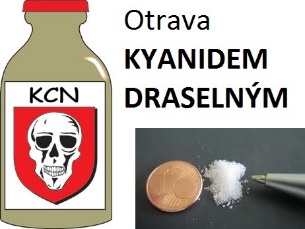 (CN)-I
Aniont 
– píše se v názvu vepředu (koncovka –id) a ve vzorci vzadu, dané záporné oxidační číslo
Kationt 
– píše se v názvu vzadu a ve vzorci vepředu, kladné oxidační číslo
(CN)-1
-ný
-natý
-itý
-ičitý
-ečný, -ičný
-ový
-istý
-ičelý
+ I
+ II
+ III
+ IV
+ V
+ VI
+ VII
+ VIII
Kyanid vápenatý
Ca(CN)2
Kyanid draselný
KCN
Al(CN)3
Kyanid hlinitý
Mg(CN)2
Kyanid hořečnatý
Chemické názvosloví
          Sloučeniny
                             OPAKOVÁNÍ
Oxid osmičelý
OsO4
MgCl2
Chlorid hořečnatý
Hydroxid draselnatý
K(OH)2 - nejde
Oxid sírový
SO3
AlBr3
Bromid hlinitý
Chemické názvosloví
          Sloučeniny
                             OPAKOVÁNÍ
P2O7
Oxid fosforistý
Iodid cíničitý
SnI4
CuCN
Kyanid měďný
Hg2S
Sulfid rtuťný
KCN
Kyanid draselný